Levant and Central American Climate
Monitoring precipitation and drought to enhance U.S. Air Force predictions and decision-making in the Levant and Central America
Alec Courtright (Project Lead), Christie Stevens, Hayley Hajic
DEVELOP National Program at NOAA National Centers for Environmental Information
Abstract
Objectives
Create comprehensive climatologies of Central America and the Levant to enhance the 14th Weather Squadron’s decision-making capabilities.
Compare NOAA AVHRR and NASA MODIS NDVI data sets to assess data reliability. 
Examine neutral and anomalous years to discover trends and determine effects of extreme weather-related events, such as El Niño and La Niña. 
Study land-cover maps and compare land-use change with NDVI in both regions.
Keep this blank for now.
Body text point size should be at least 24.
Caption text point size should be at least 16.
Feel free to rename, move, and resize sections as needed.
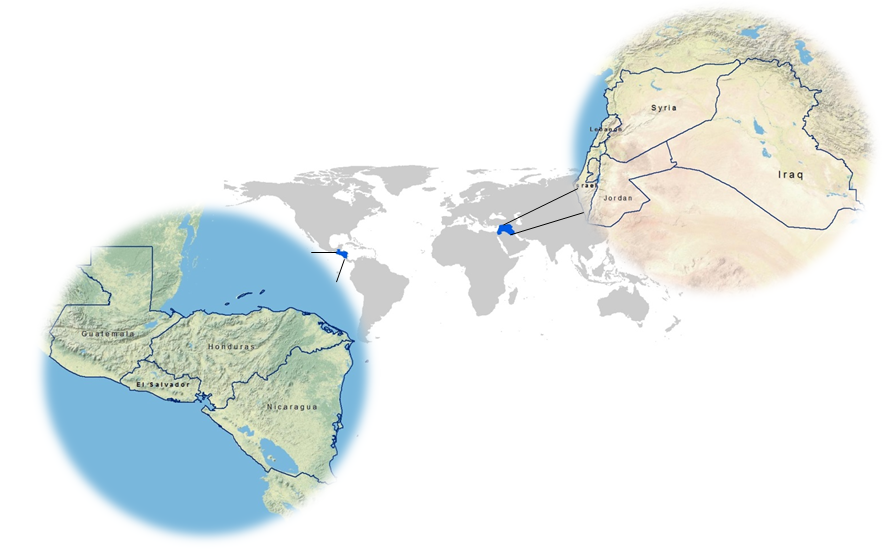 Study Area
Earth Observations
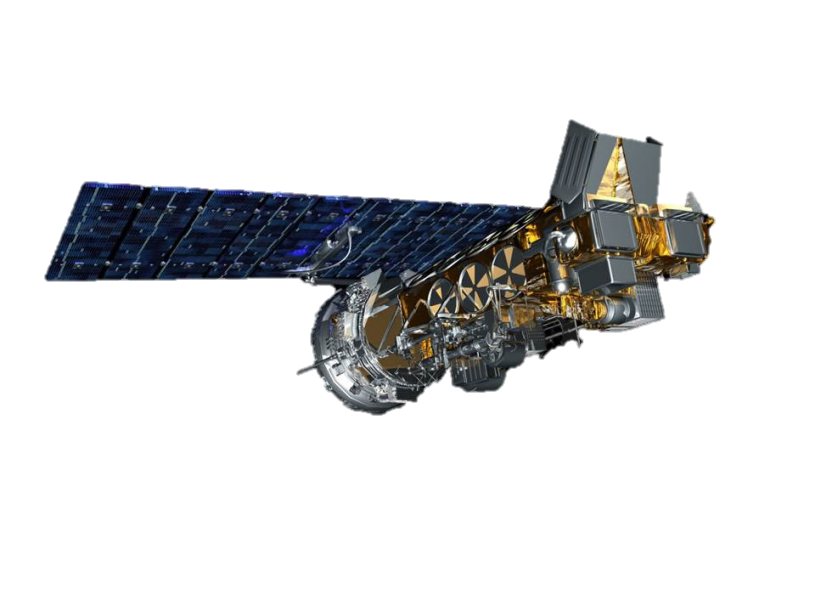 NOAA AVHRR
	0.5 degrees resolution daily



	NASA MODIS
	1km resolution every 16 days
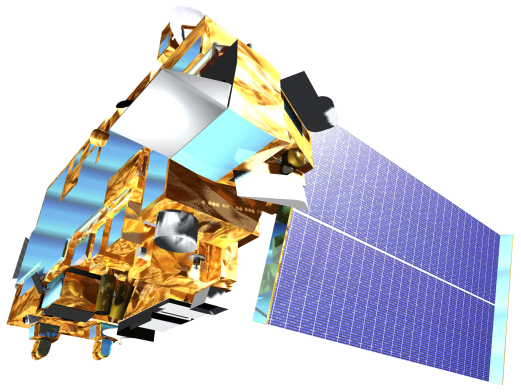 Figure 1 Central America including Guatemala, El Salvador, Honduras and Nicaragua (left); The Levant study area including Lebanon, Israel, Jordan, Iraq and Syria (right)
Methodology
El Niño
and
La Niña
Data Acquisition
Results
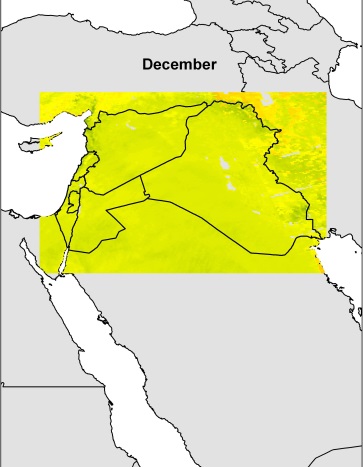 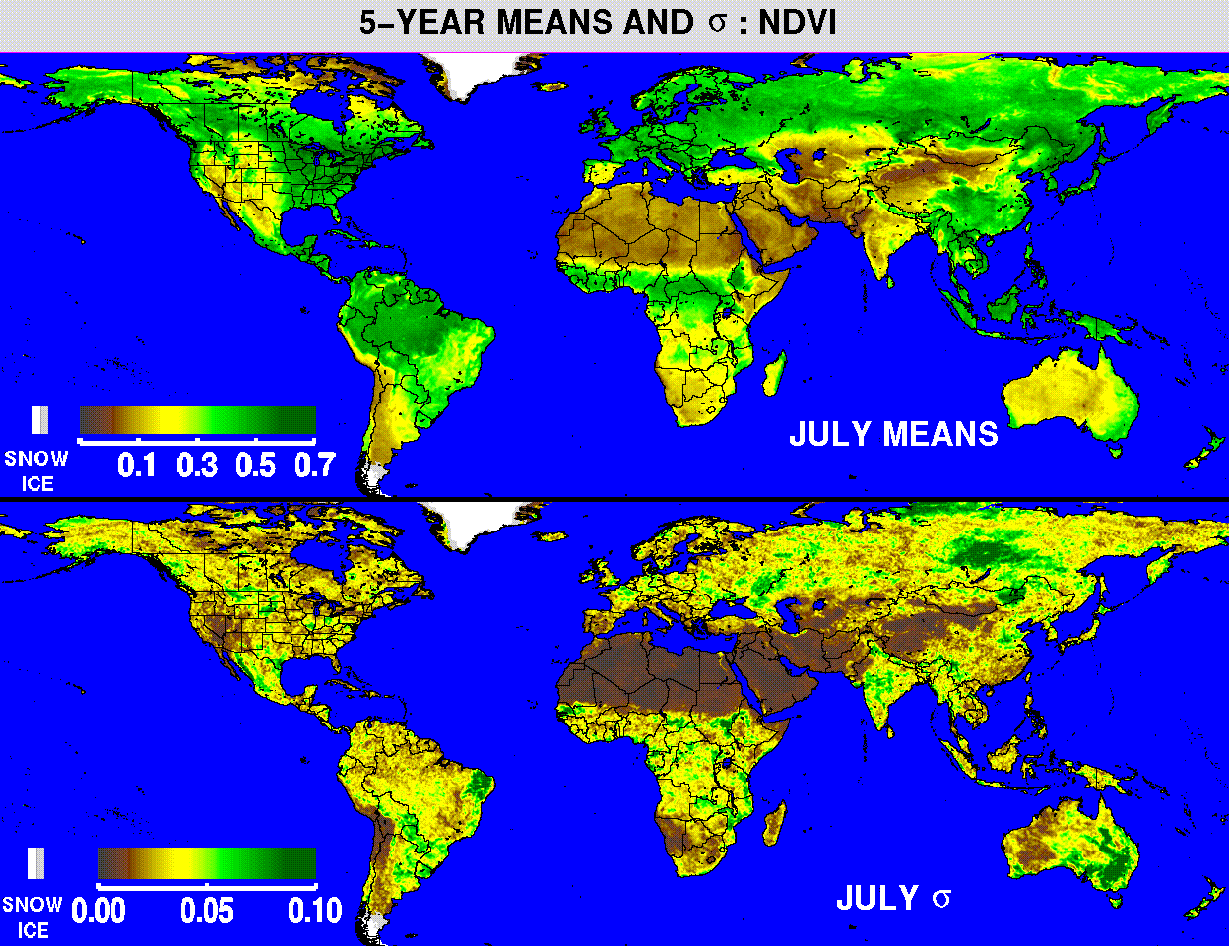 End Products
Land Cover Change Maps
Anomalous Years
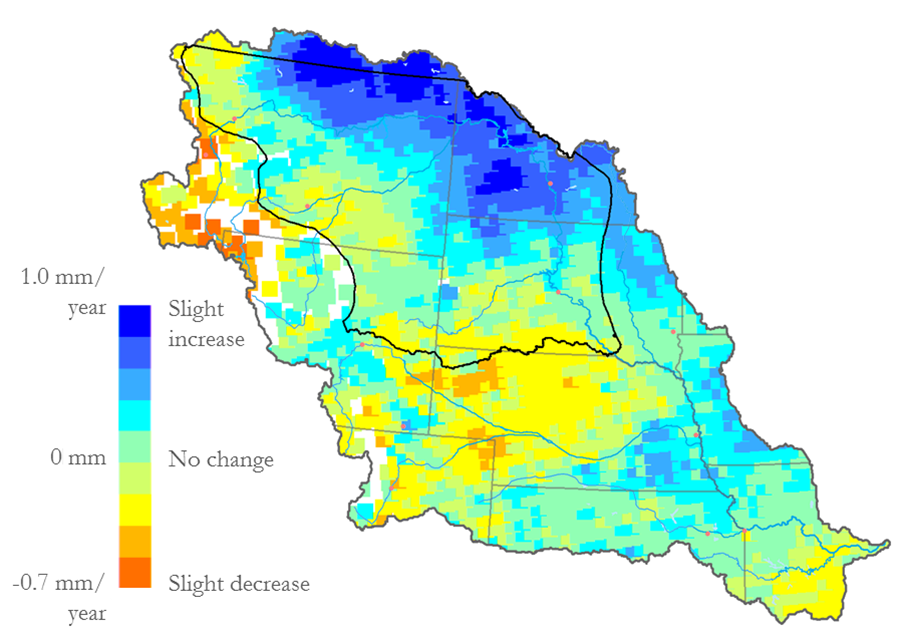 Data Processed Using R Programming
NASA MODIS
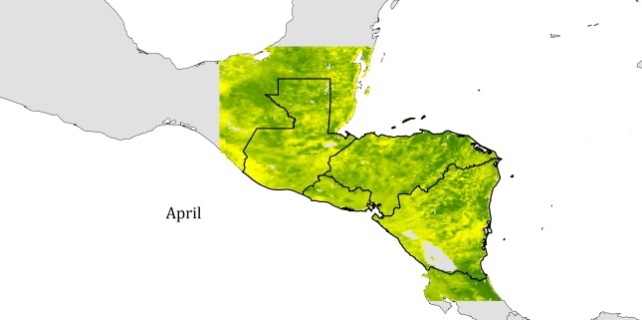 Figure 2 shows NDVI trends over 30 years by pixel.
Normal 
Difference Vegetation Index (NDVI)
NOAA 
AVHRR
Enhance monitoring of drought and precipitation to alleviate conflict due to climatic events
Data Analysis
Figure 2 (Placeholder) Example land use change trend map
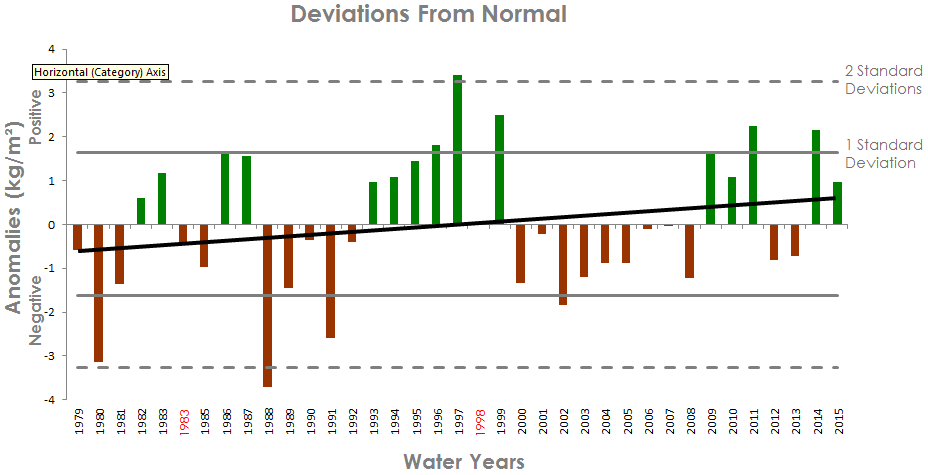 Figure 3 shows the general NDVI trend and the deviation from the normal trend each year.
Conclusions
Use bullets.
Use complete sentences with periods.
Figure 3 (Placeholder) Example of anomalous year graph highlighting ENSO events
Team Members
Project Partners
Alec  Courtright
  Team Lead

                              Hayley Hajic		
	
	                        Christie Stevens
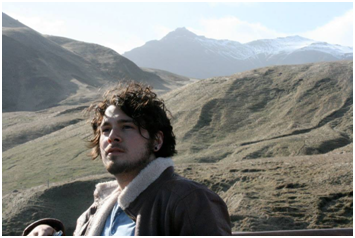 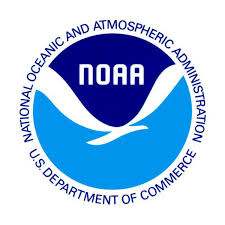 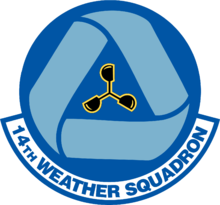 Acknowledgements
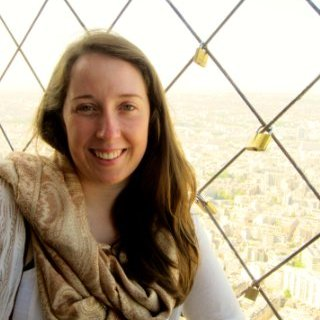 Dr. DeWayne Cecil, Science Advisor, National Centers for Environmental Information
Jessica Sutton, Center Lead at NOAA NCEI
Emma Baghel, Assistant Center Lead at NOAA NCEI
U.S. Air Force 14 Weather Squadron, End users
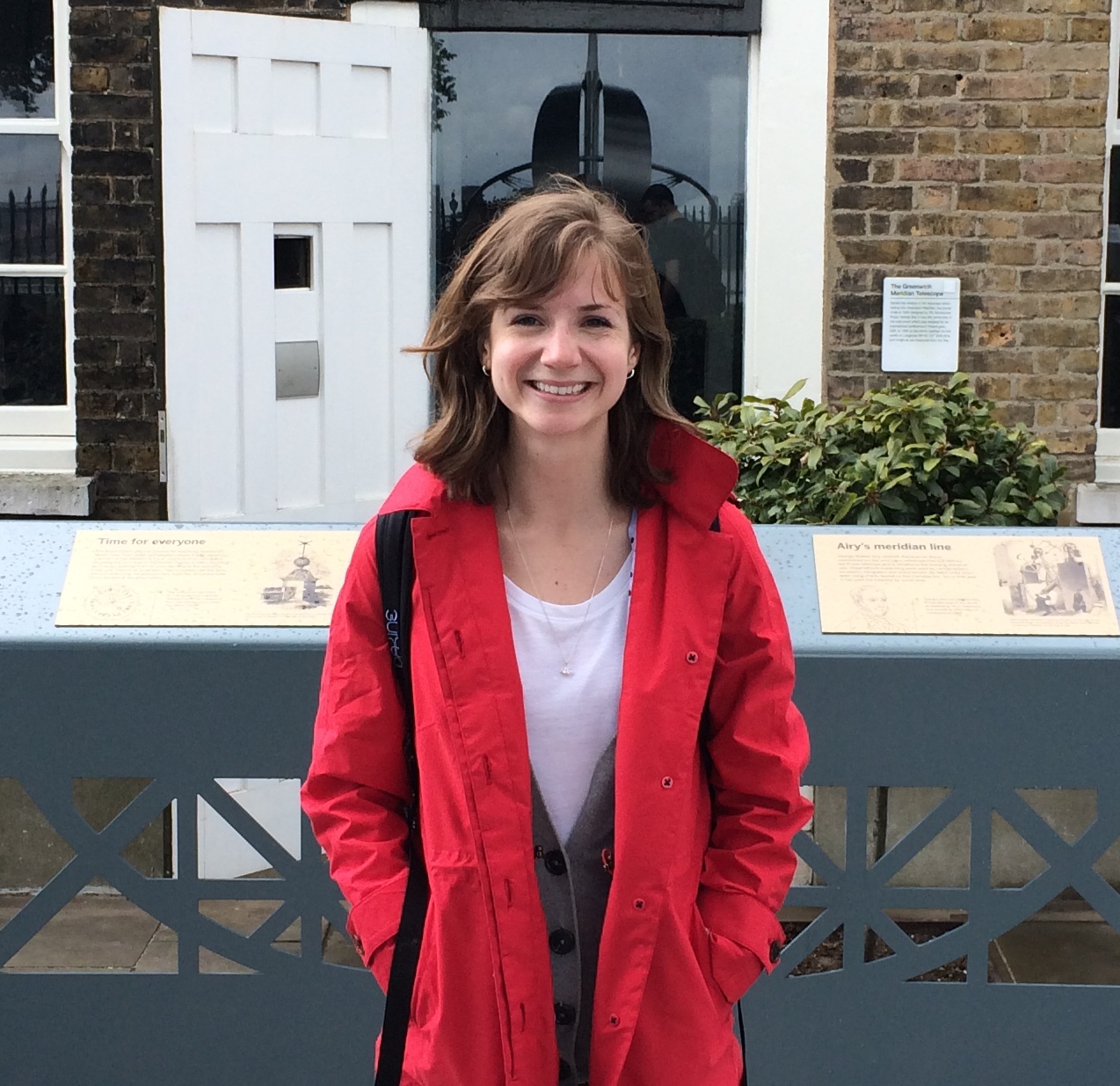 National Oceanic and Atmospheric Association
U.S. Air Force 14th Weather Squadron
NOAA National Centers for Environmental Information